Тема урока: Закон Джоуля – Ленца.
Работу выполнила:
учитель физики 
Бахметова Гульфия Наилевна
Цель урока: - Выяснить причины нагревания         проводника с током.  - Усвоить  закон Джоуля - Ленца.
Тепловое действие тока находит очень широкое применение в быту и промышленности. Как вы думаете, где в быту используется тепловое действие тока?
В быту:
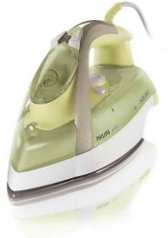 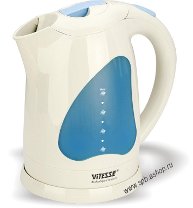 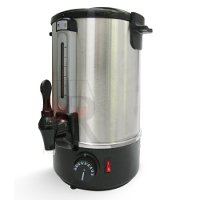 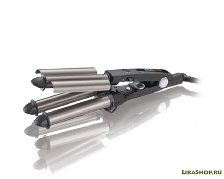 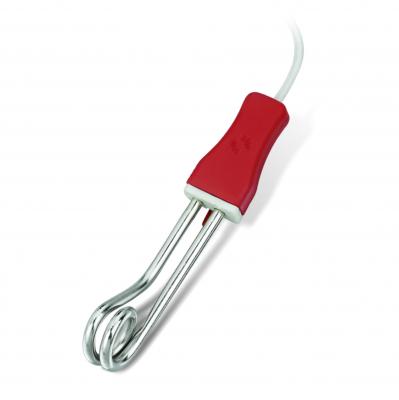 В промышленности:
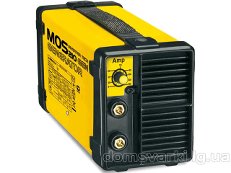 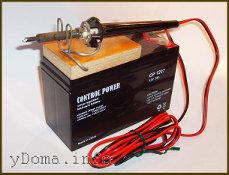 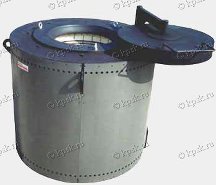 Какая связь между температурой вещества и движением молекул или атомов, из которых оно состоит?
Каково внутреннее строение металла?
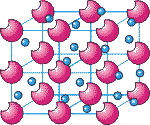 Что называется  электрическим током?
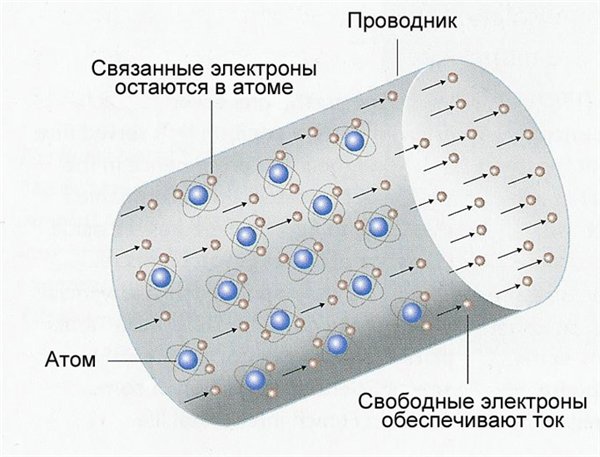 q - электрический заряд, проходящий через поперечное сечение проводника 
           
             Из формулы    I =
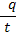 q = It      
               где I - сила тока, 
          t - время прохождения тока.
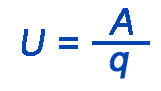 A = Uq,  
 где А - работа электрического      поля, 
       U – напряжение поля.
Из формулы
Количество теплоты, выделяемое проводником, по которому течет ток, равно работе тока.Q=A
Работу тока можно вычислить  так: A = UIt
Из закона Ома для участка цепи
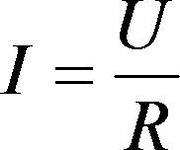 U = IR, где R – сопротивление проводника.
Пользуясь законом Ома, можно количество теплоты, выделяемое проводником с током, выразить через силу тока, сопротивление участка цепи и время. Зная, что U = IR, получим Q = IRIt
Q = I2RtЗакон Джоуля – Ленца:Количество теплоты, выделяемое проводником с током, равно произведению квадрата силы тока, сопротивления проводника и времени протекания тока.
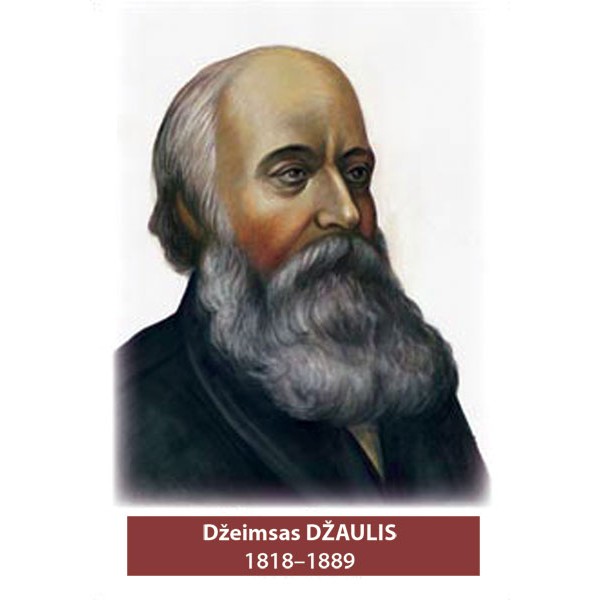 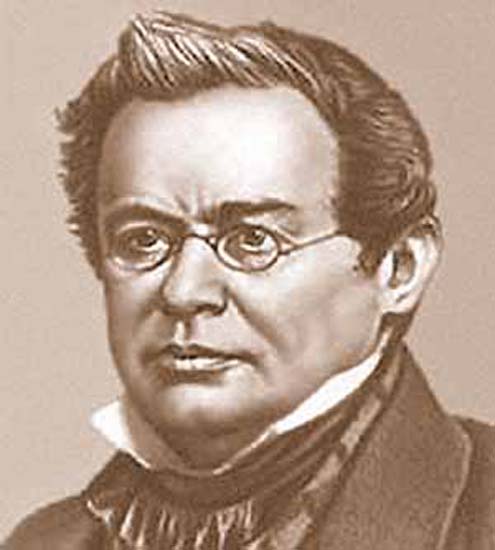 Джеймс  Джоуль
Ленц Эмилий
Решим задачи:1.В проводнике сопротивлением 2 Ом сила тока 20 А. Какое количество теплоты выделится в проводнике за 1 мин? ( Ответ: 48 кДж)
2.Электрический паяльник рассчитан на напряжение 12 В силу тока 5 А.
Какое количество теплоты выделится в паяльнике за 30 мин работы? (Ответ: 108 к Дж)
3.Как изменится количество теплоты, выделяемое проводником с током, если силу тока в проводнике увеличить в 2 раза?4.Как изменится количество теплоты, выделяемое проводником с током, если силу тока в проводнике уменьшить в 4 раза?
Домашнее задание:Прочитать параграф 53, ответить на вопросы на стр.125, письменно выполнить упражнение 27.